Мультимедийное пособие для детей старшего дошкольного возраста «Все профессии важны,все профессии нужны»
Выполнил: воспитатель структурного подразделения дошкольного образования ГБОУ СОШ п.г.т.Мирный
 «Детский сад №19» муниципального района Красноярский
 Петрова Екатерина Владимировна

2015 г
Отгадай загадки
Он приучает детишек к порядку,
Он проверяет ребячьи тетрадки,
Научит детей и читать, и писать,
И складывать цифры, и вычитать.
У меня не мало дел,
Если кто-то заболел
Всех я вылечу друзья!
Отгадайте кто же я?
Ходит в белом колпаке,
С поварешкою в руке.
Он готовит нам обед:
Кашу, щи и винегрет
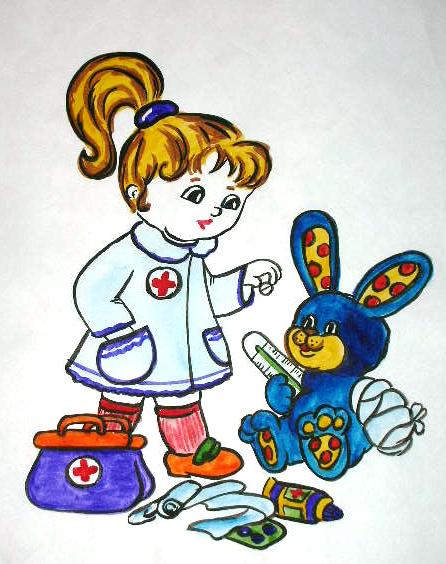 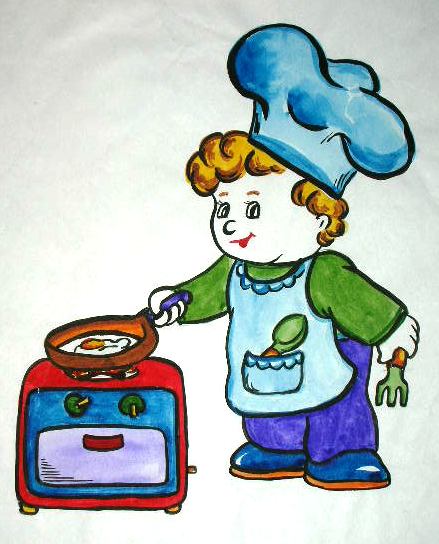 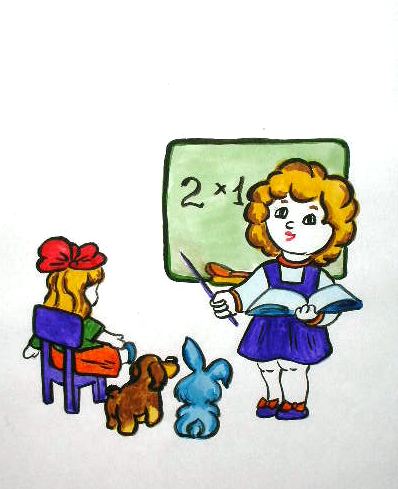 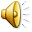 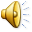 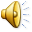 Ножницы, шампунь, расческа – 
Всем я делаю прически,
Стригу и взрослых и детей.
Отгадай меня скорей!
Если вы в беду попали,Телефон 02 набрали.К вам полиция придёт,Всем поможет, всех спасёт.
Если вдруг пожар случиться,
Кто быстрее всех примчиться
На машине ярко-красной,
Чтоб залить огонь опасный?
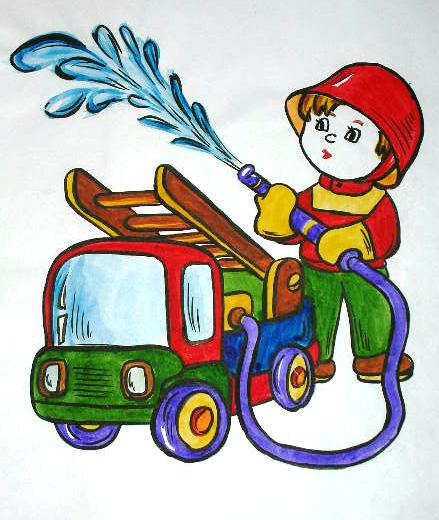 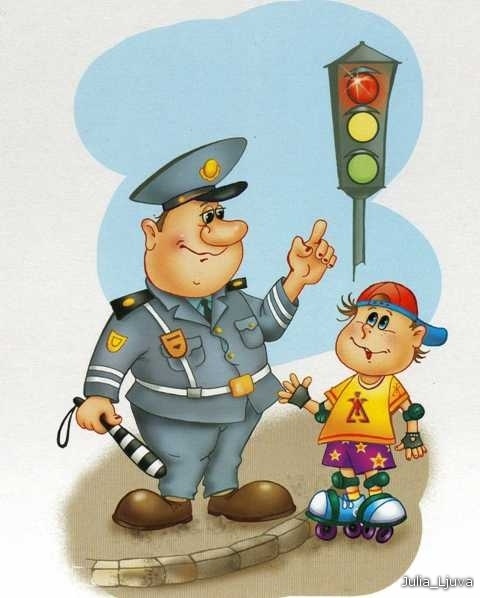 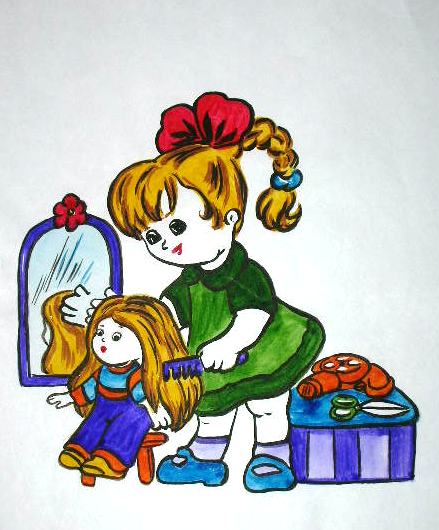 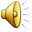 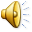 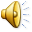 Молодец!
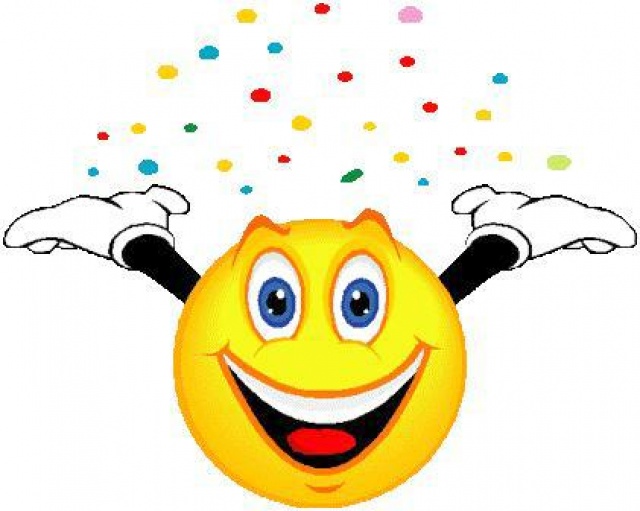 Игра «Кому, что нужно для работы»
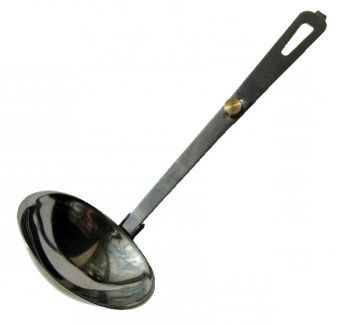 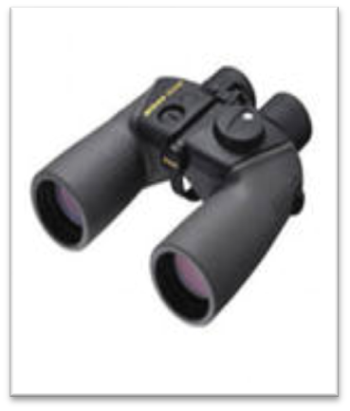 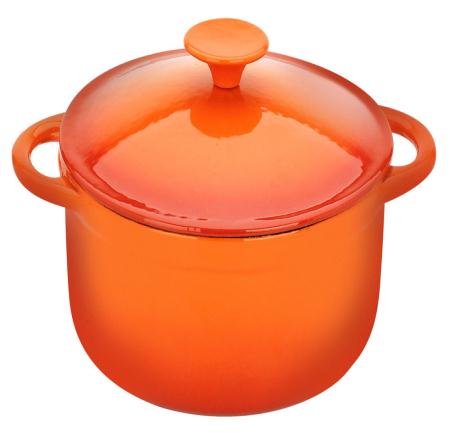 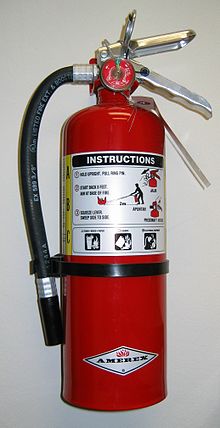 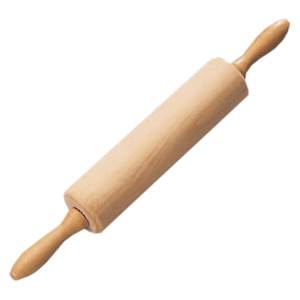 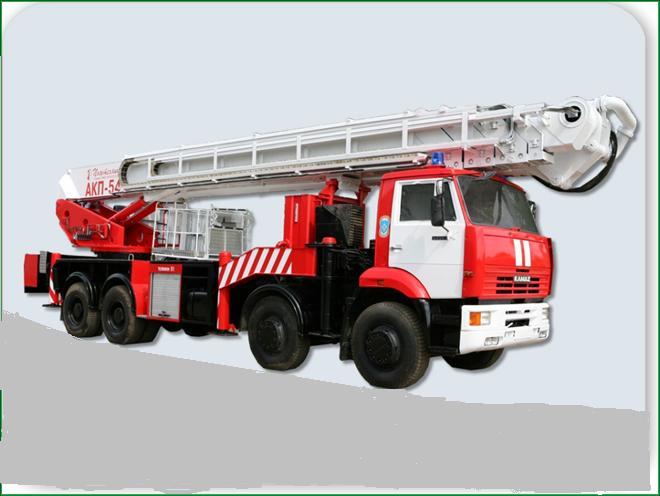 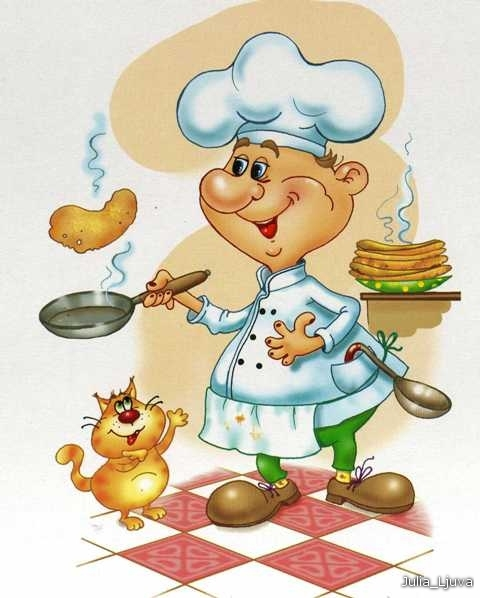 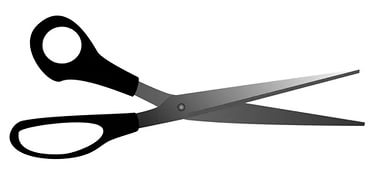 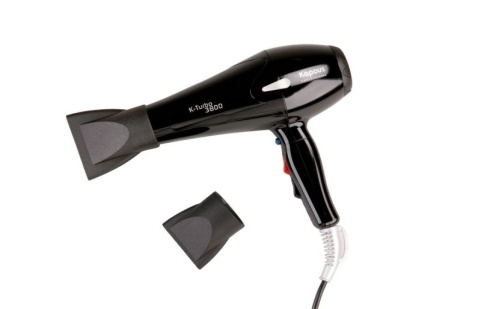 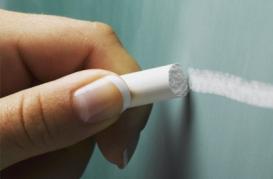 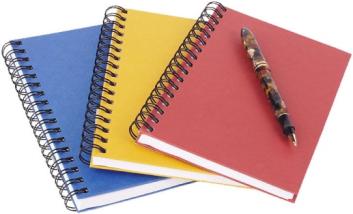 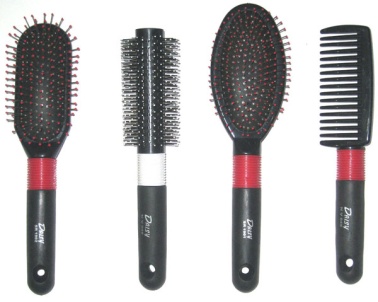 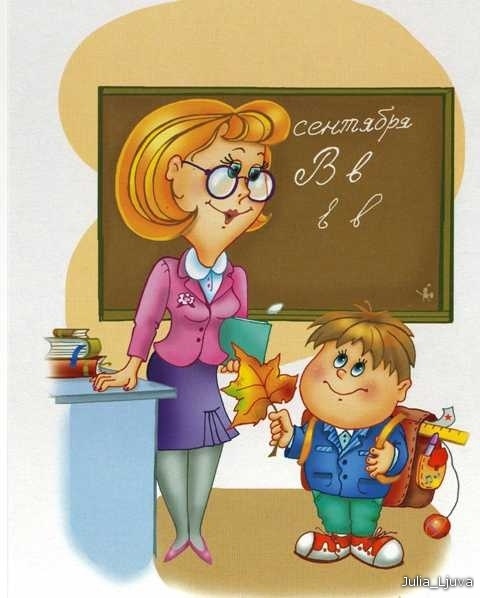 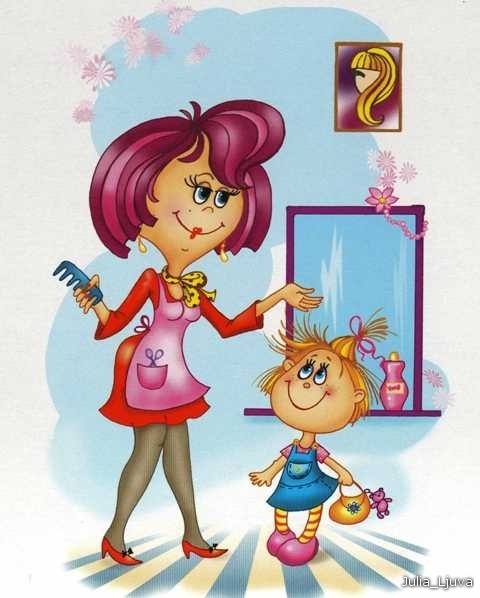 Молодец!
Игра «Собираемся на работу»
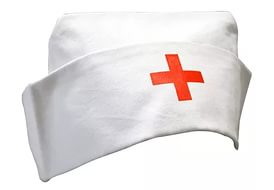 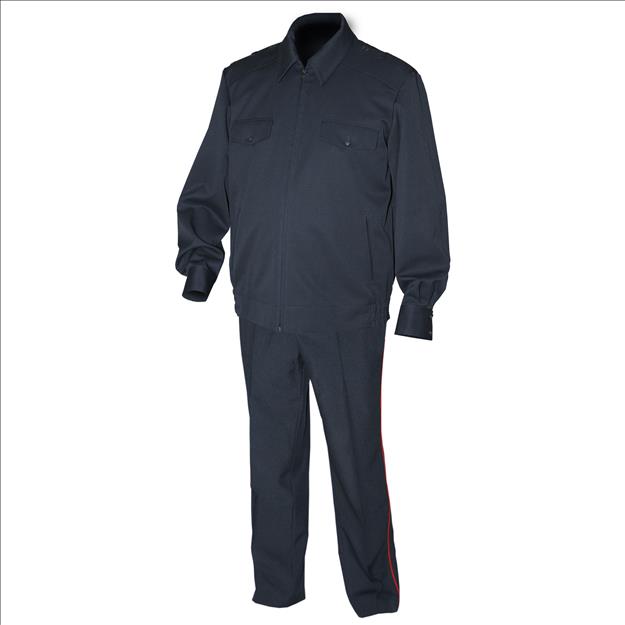 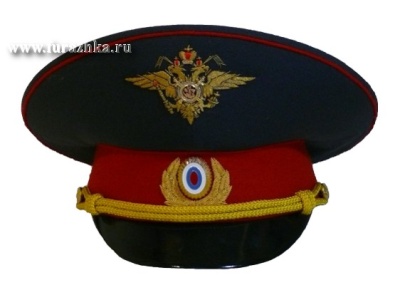 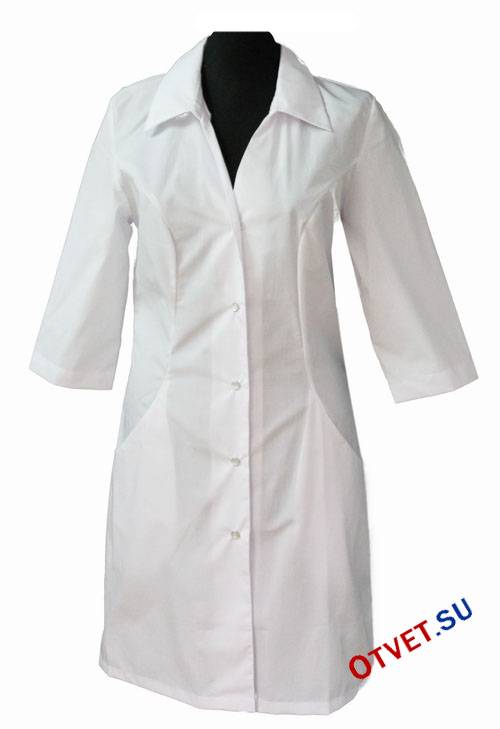 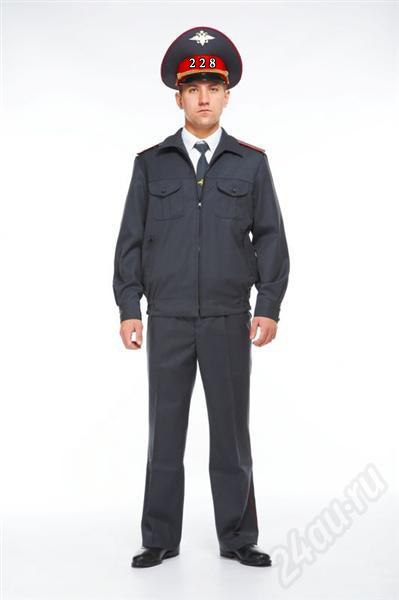 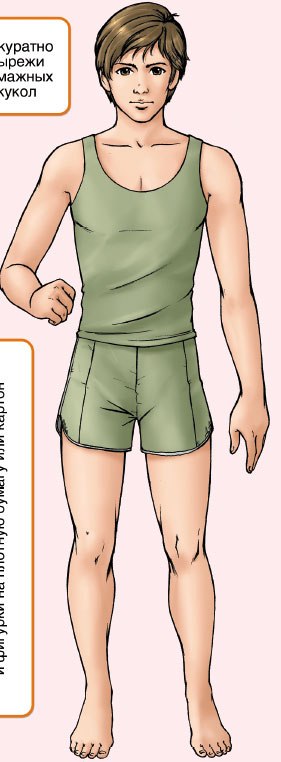 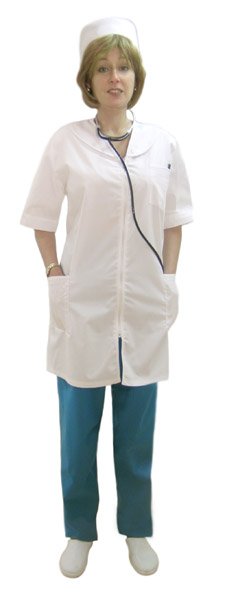 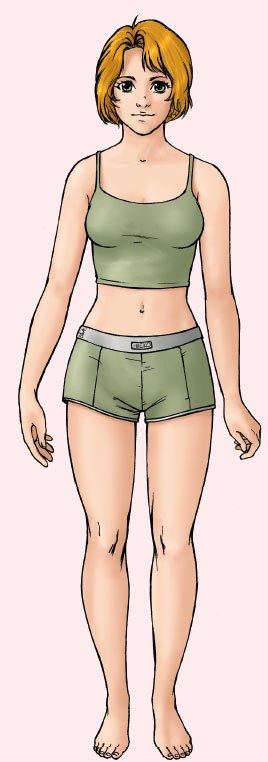 Молодец!
«Найди ошибку на картинке»
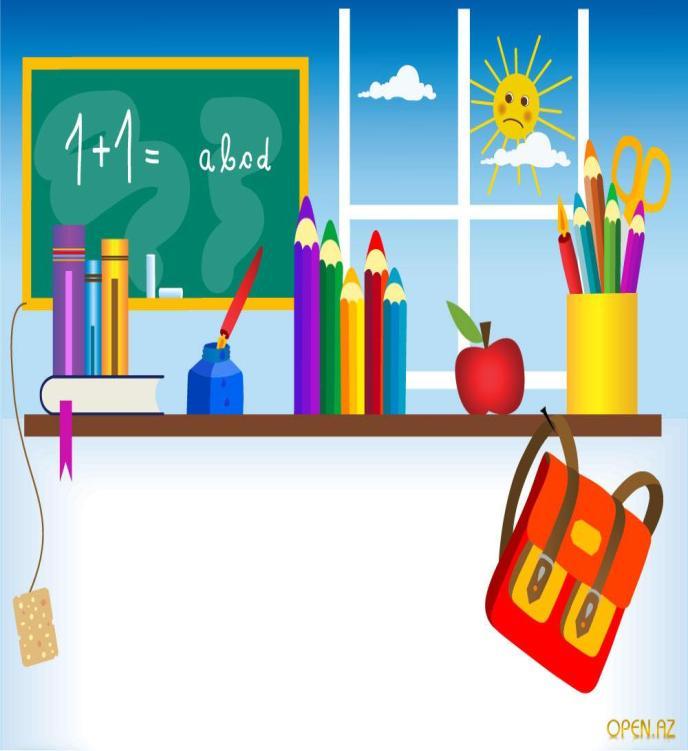 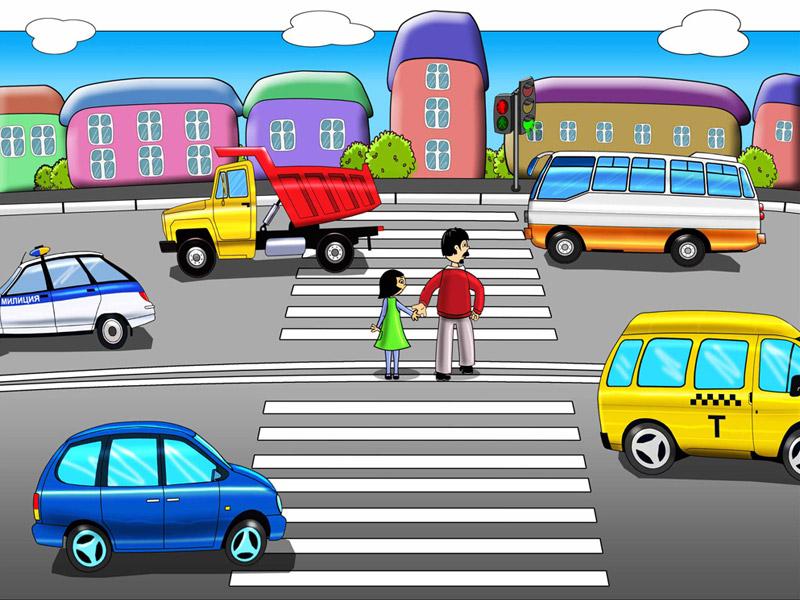 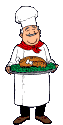 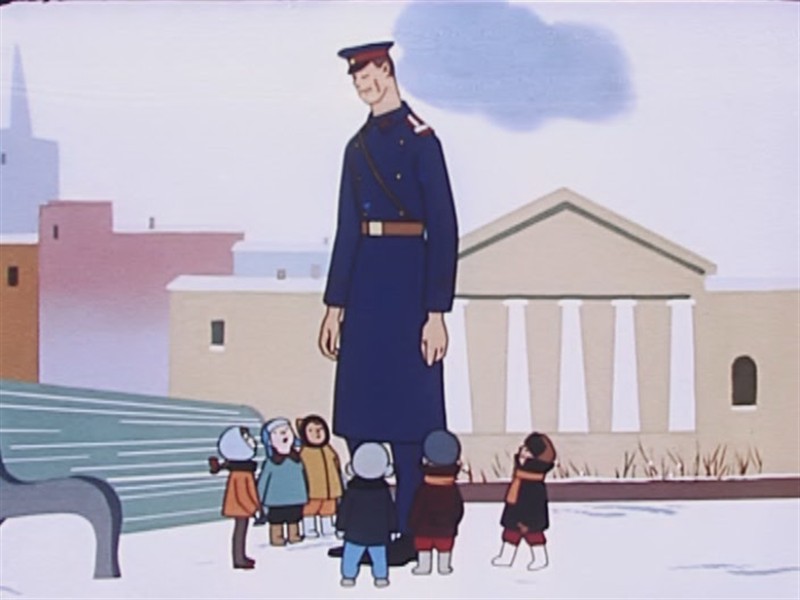 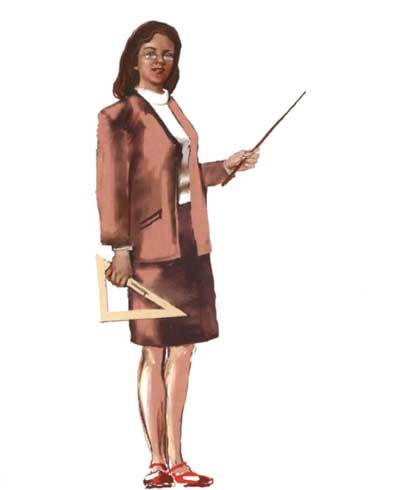 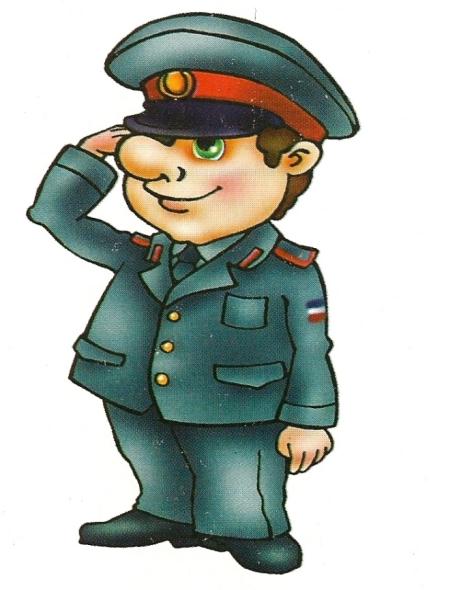 Молодец!
«Что сначала, что потом»
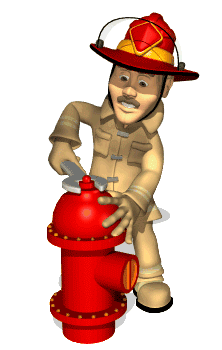 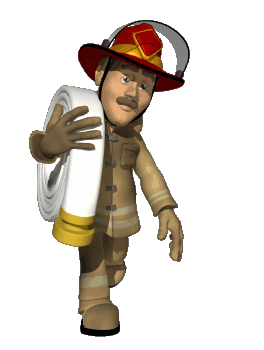 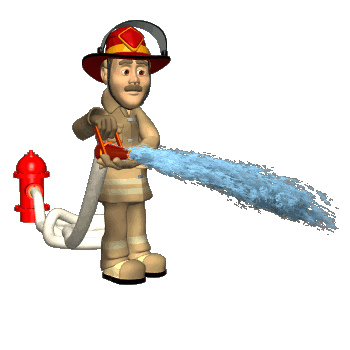 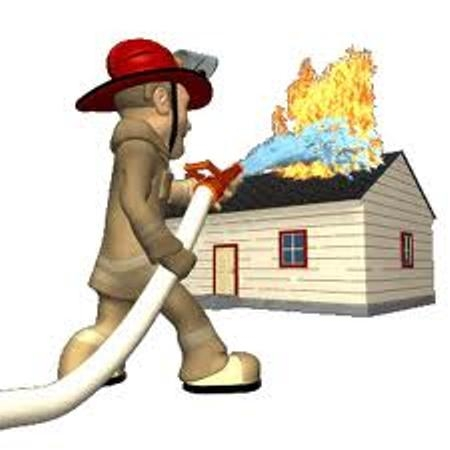 МОЛОДЦЫ! ВСЕ ЗАДАНИЯ ВЫПОЛНЕНЫ!
Интернет-ресурсы
http://i.allday.ru/a1/0b/42/1307381529_stock-vector-ethnic-ukraine-patterns-6allday.jpg   вышитый орнамент
Автор  шаблона  Левитина  Любовь  Семёновна  http://00149.ucoz.com/ 
http://smayli.ru/smile/multyashki-2282.html
http://steshka.ru/professii-v-kartinkax